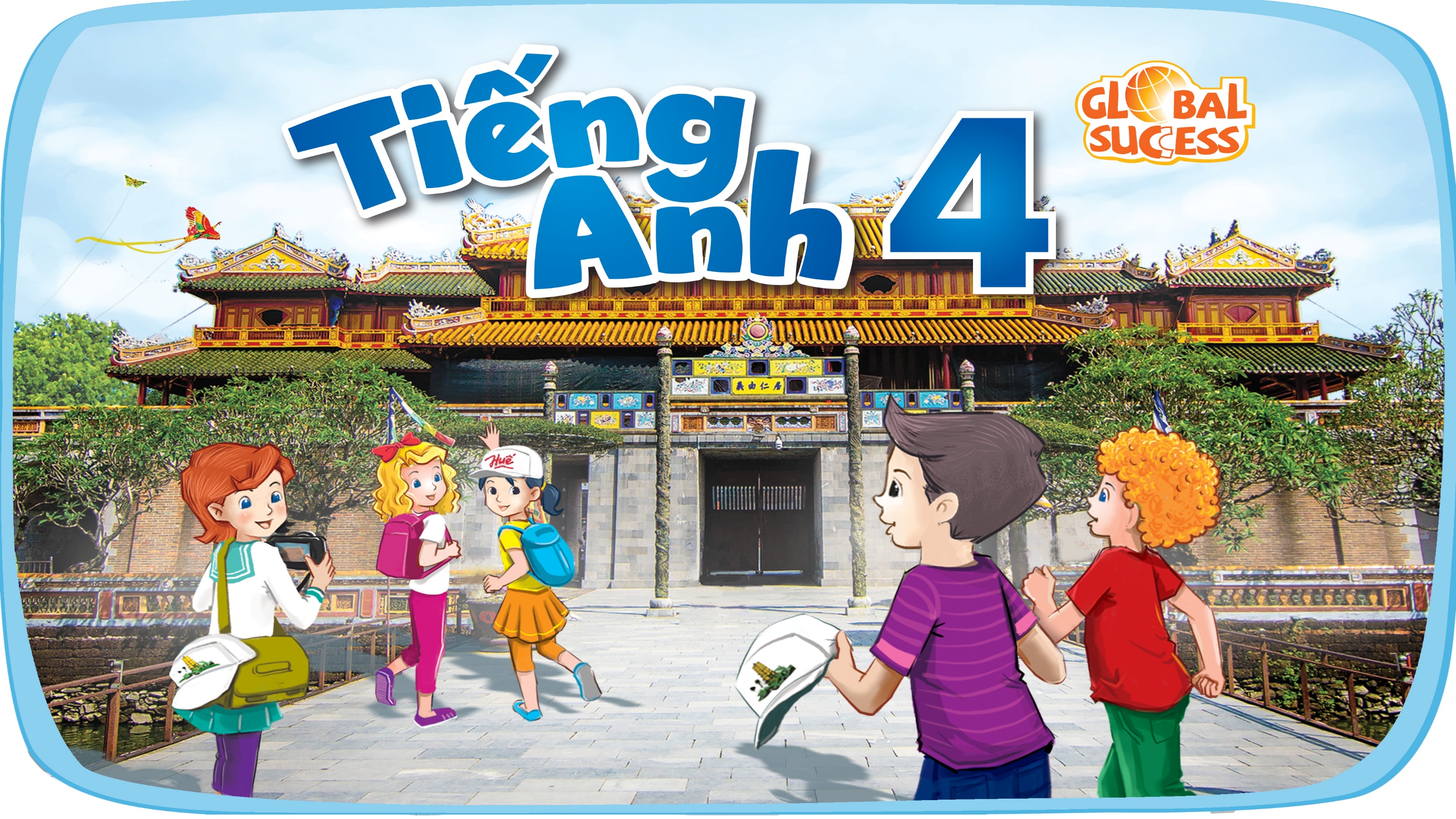 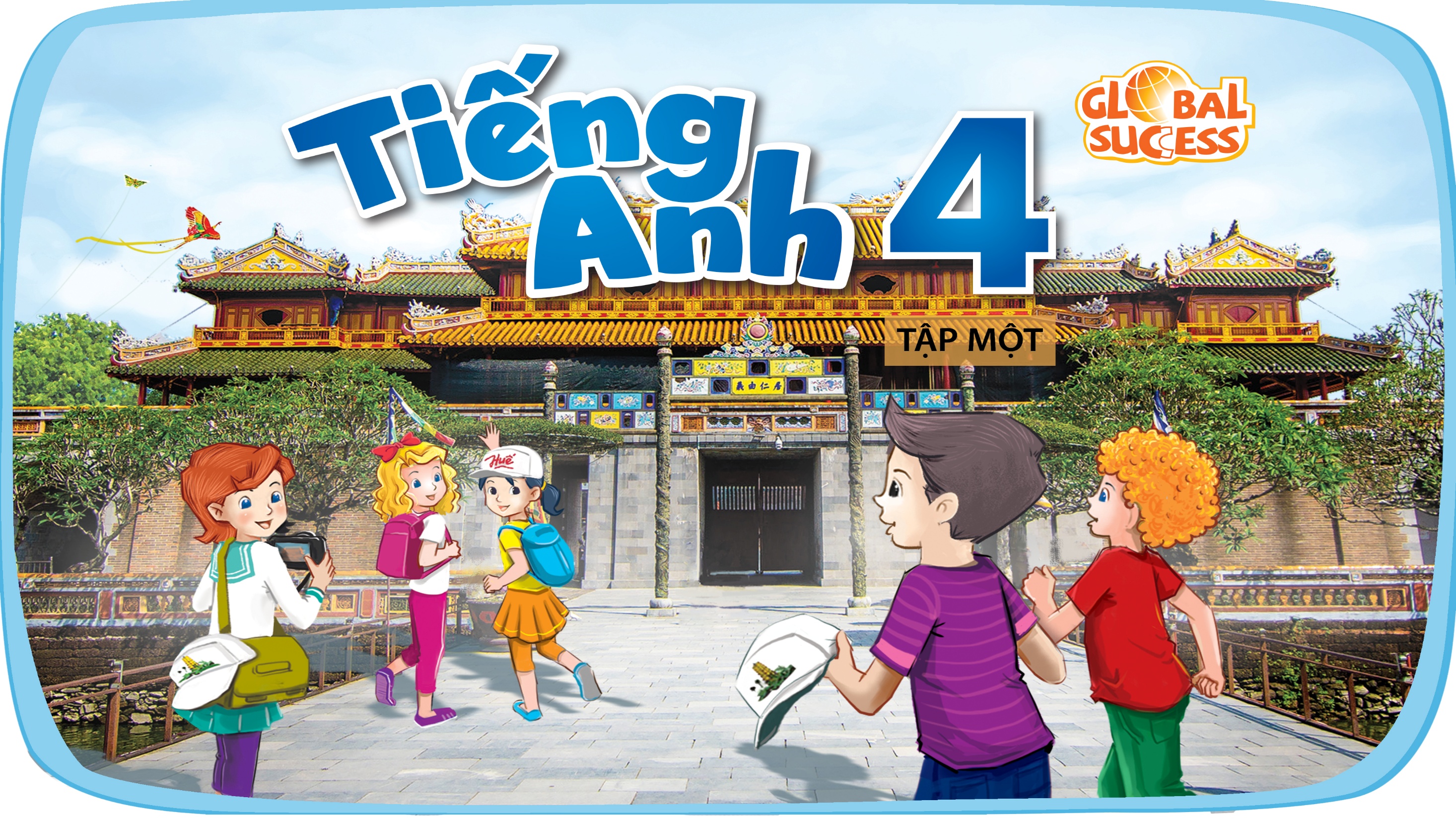 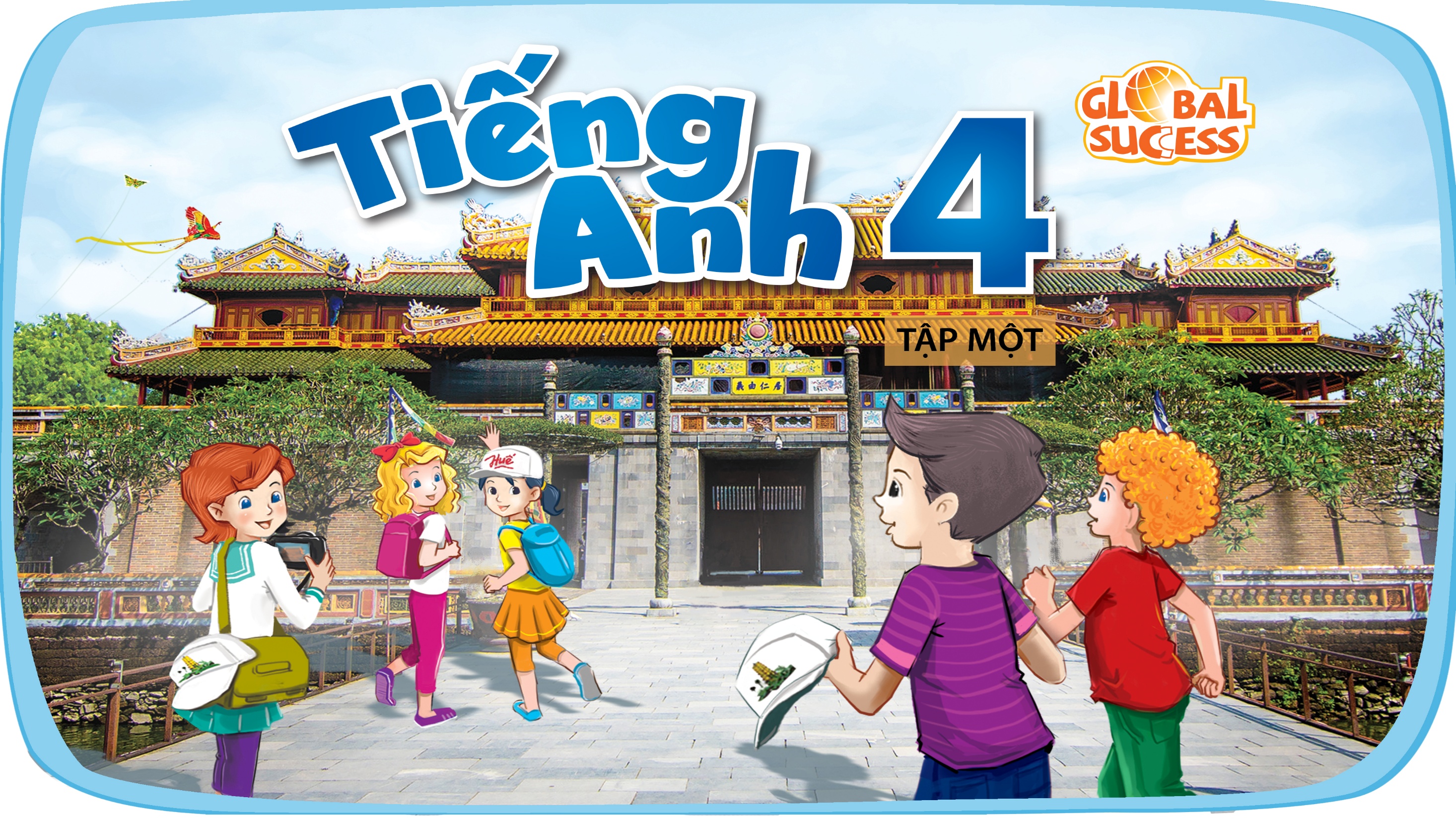 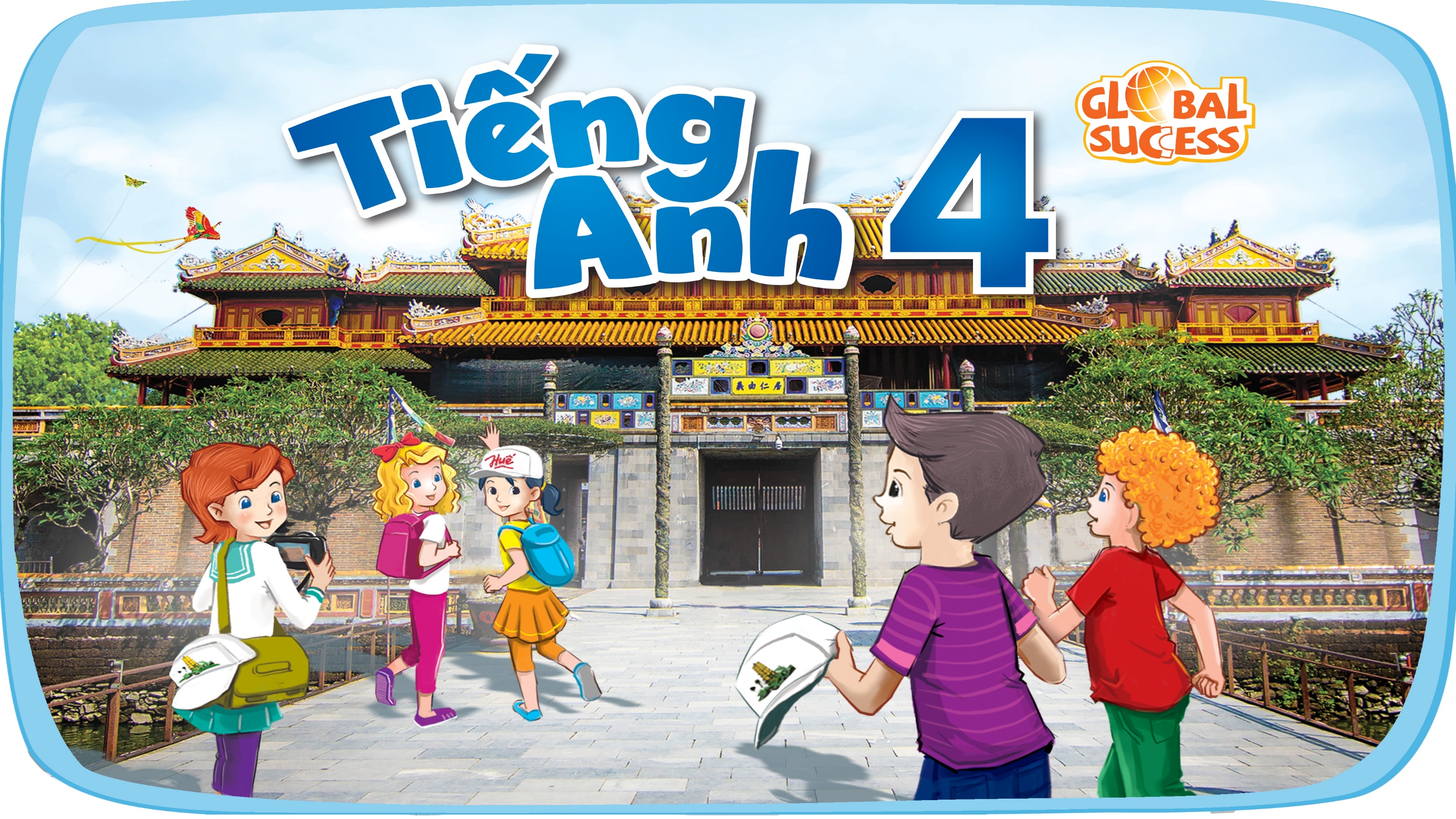 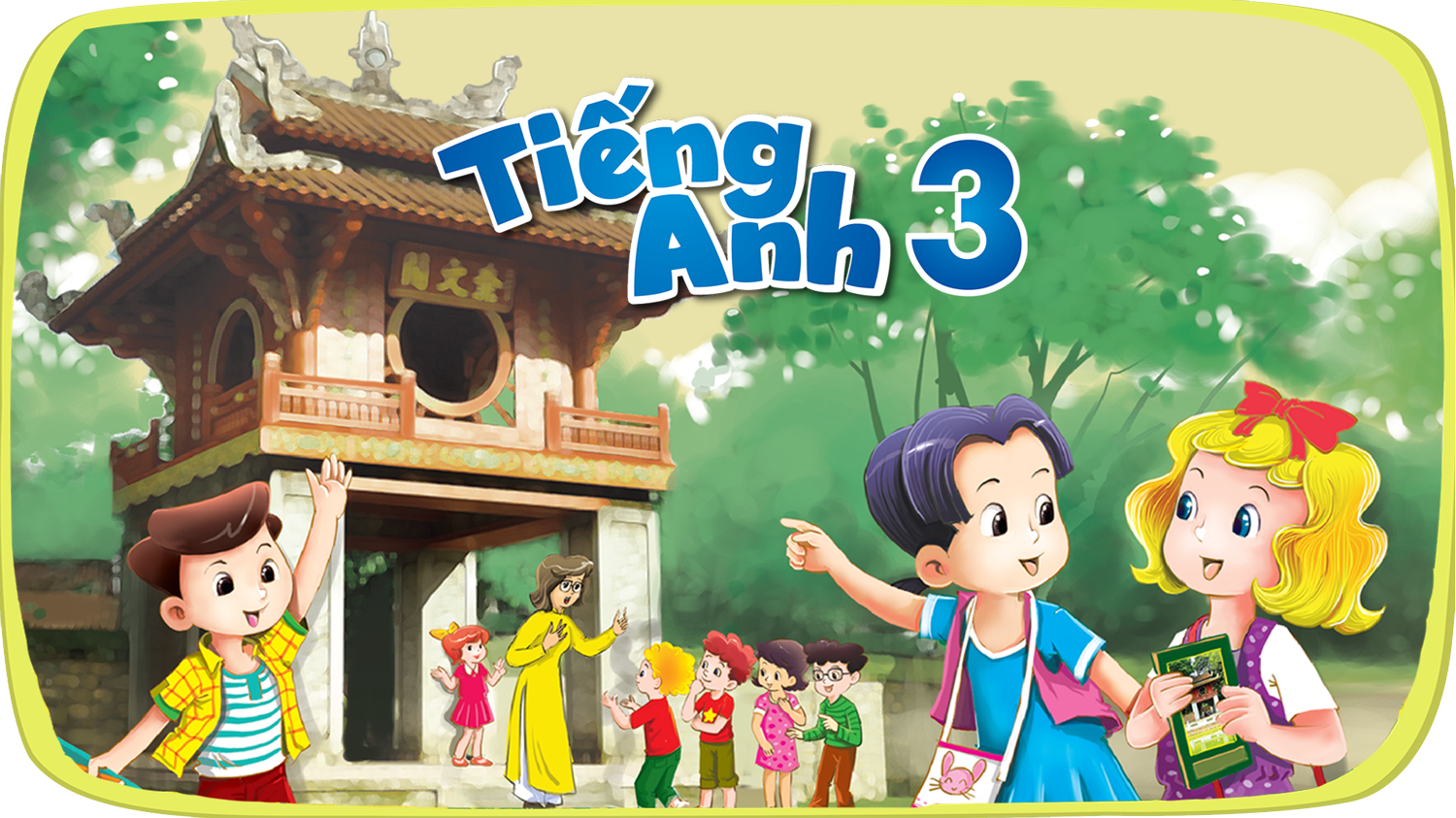 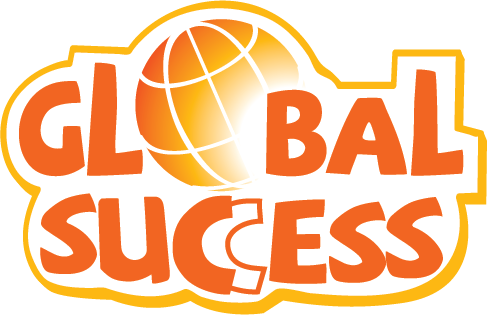 1
2
3
Look, listen and repeat.
Warm-up and review
Listen, point and say.
5
4
Fun corner and wrap-up
Let’s talk.
LET’S SING TOGETHER.
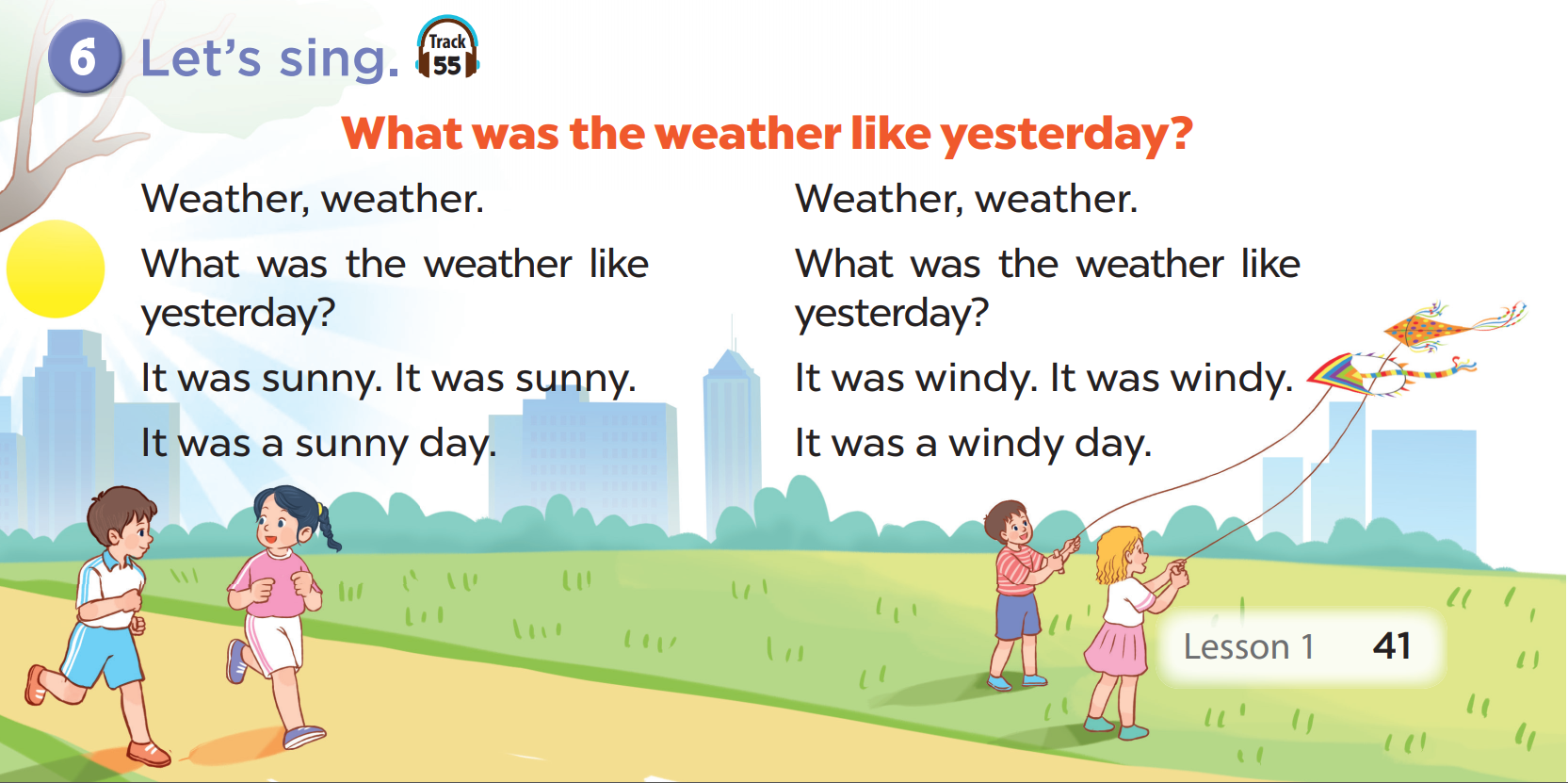 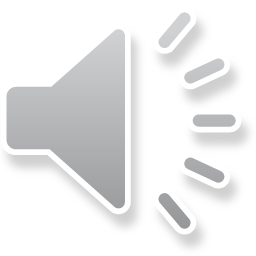 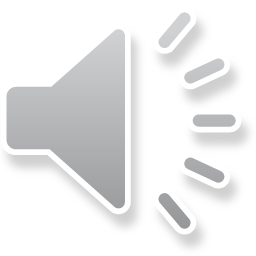 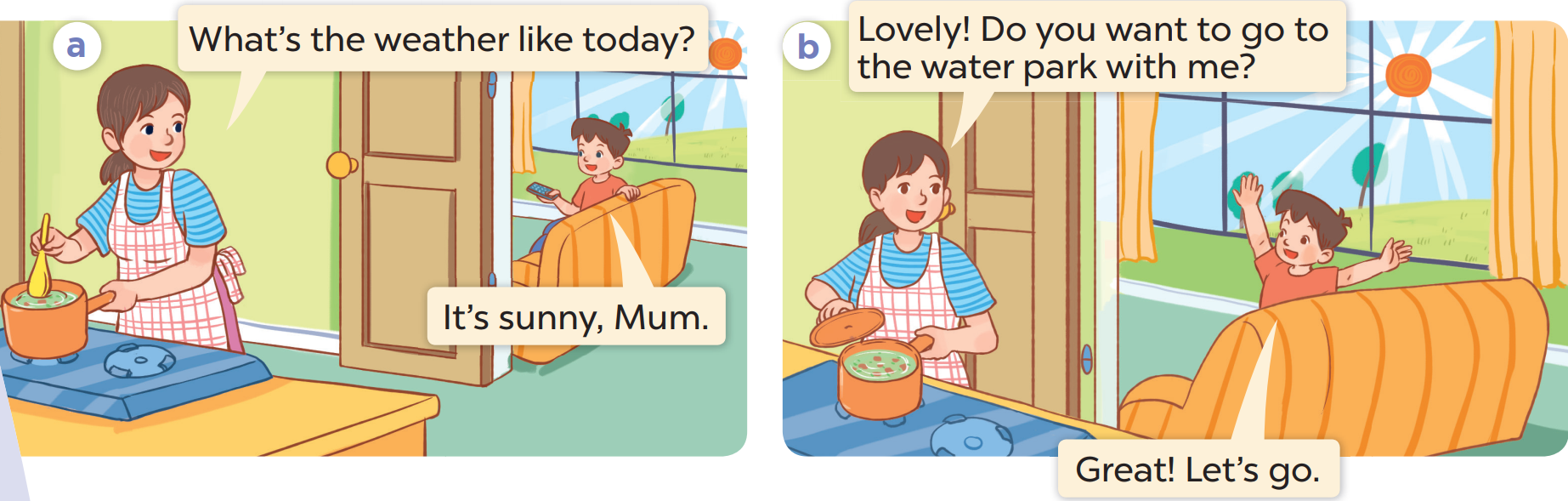 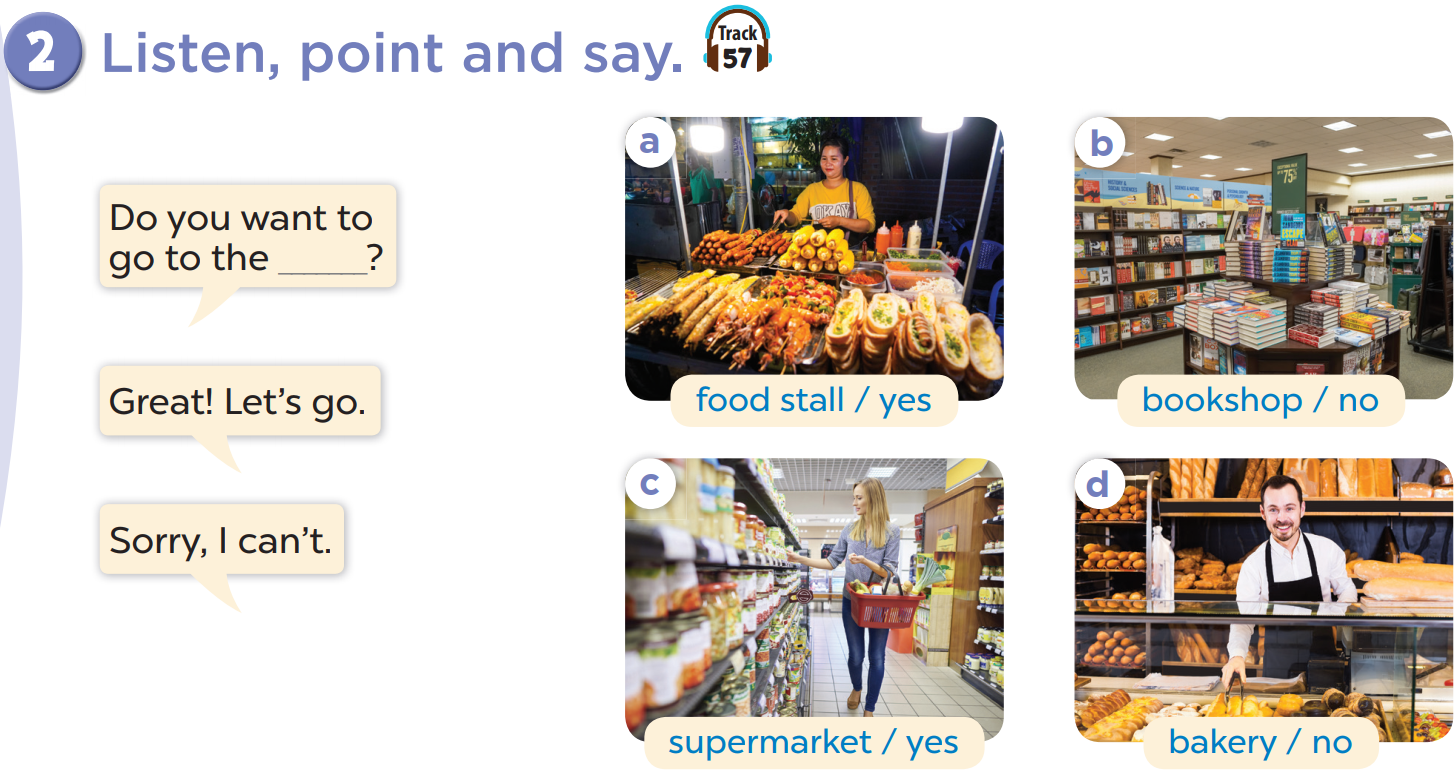 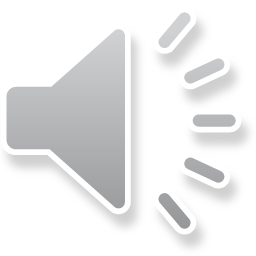 WHAT’S THE WEATHER LIKE TODAY?
LET’S TALK.
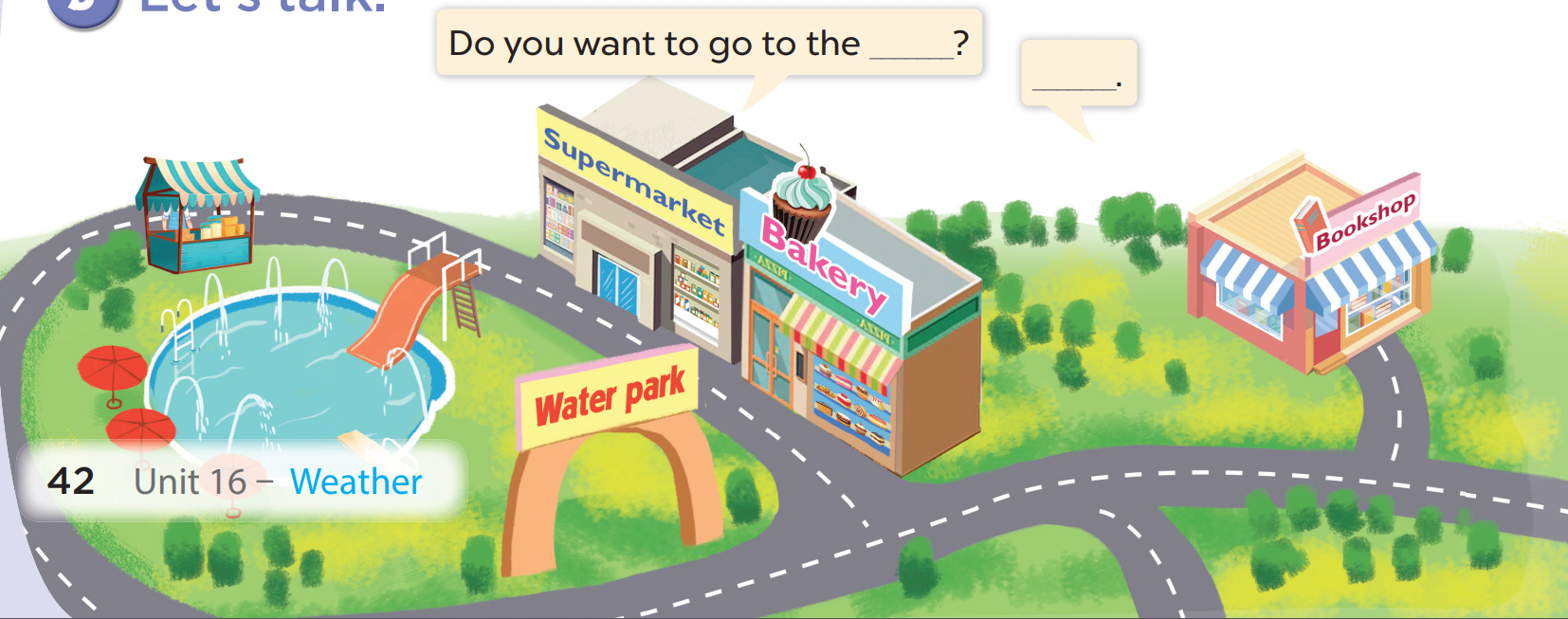 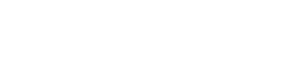 DO YOU WANT TO GO TO THE...?
post office
cinema
restaurant
GREAT! LET’S GO
museum
bridge
school
library
shopping mall
bakery
SORRY, I CAN’T
park
bus stop
theme park
coffee shop
toy shop
hotel
[Speaker Notes: let pupils speak in pairs or groups freely about the weather and the places they want to go. If the level of the class is lower, skip some pictures.]
Read and complete the story.
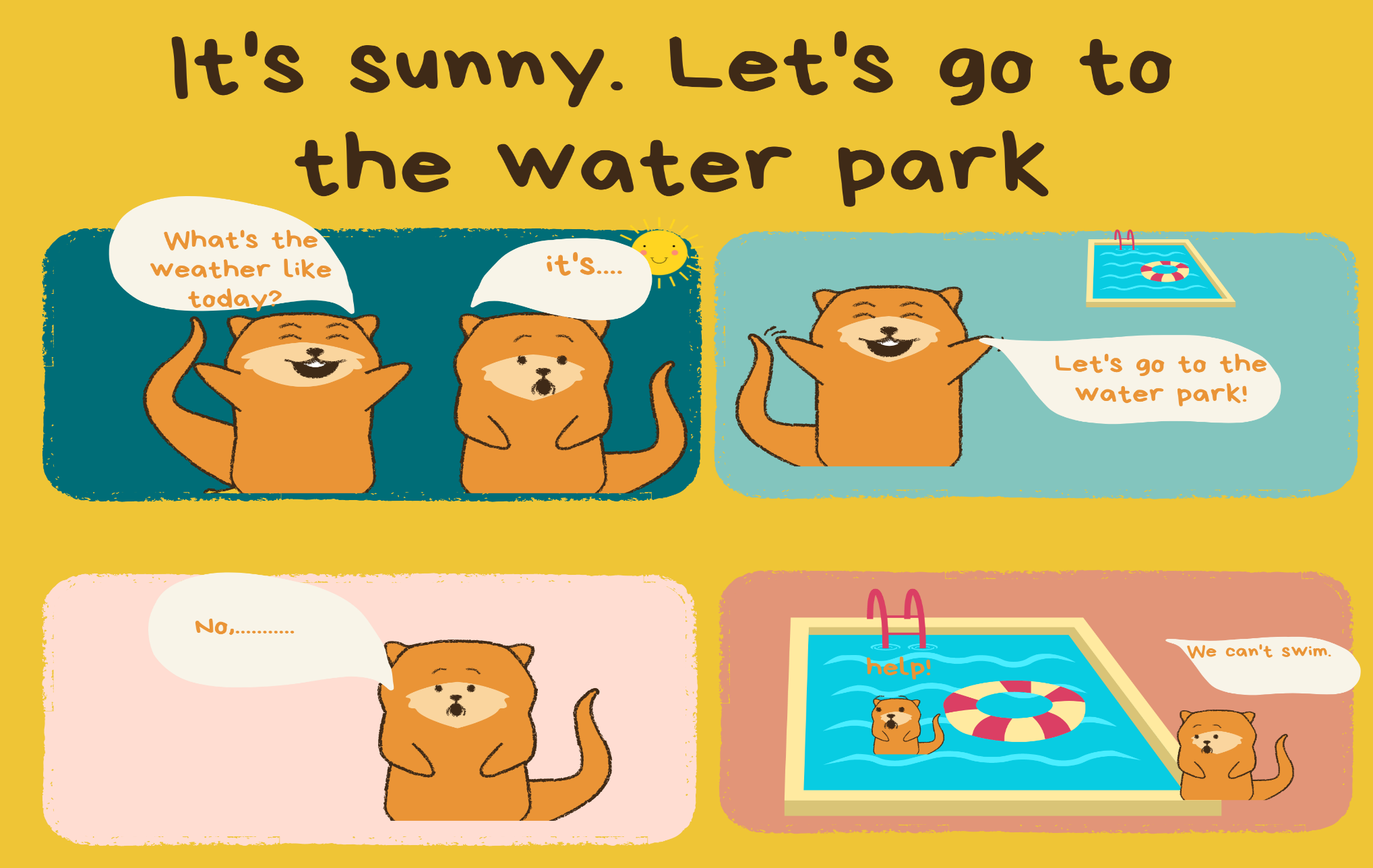 8/29/2023
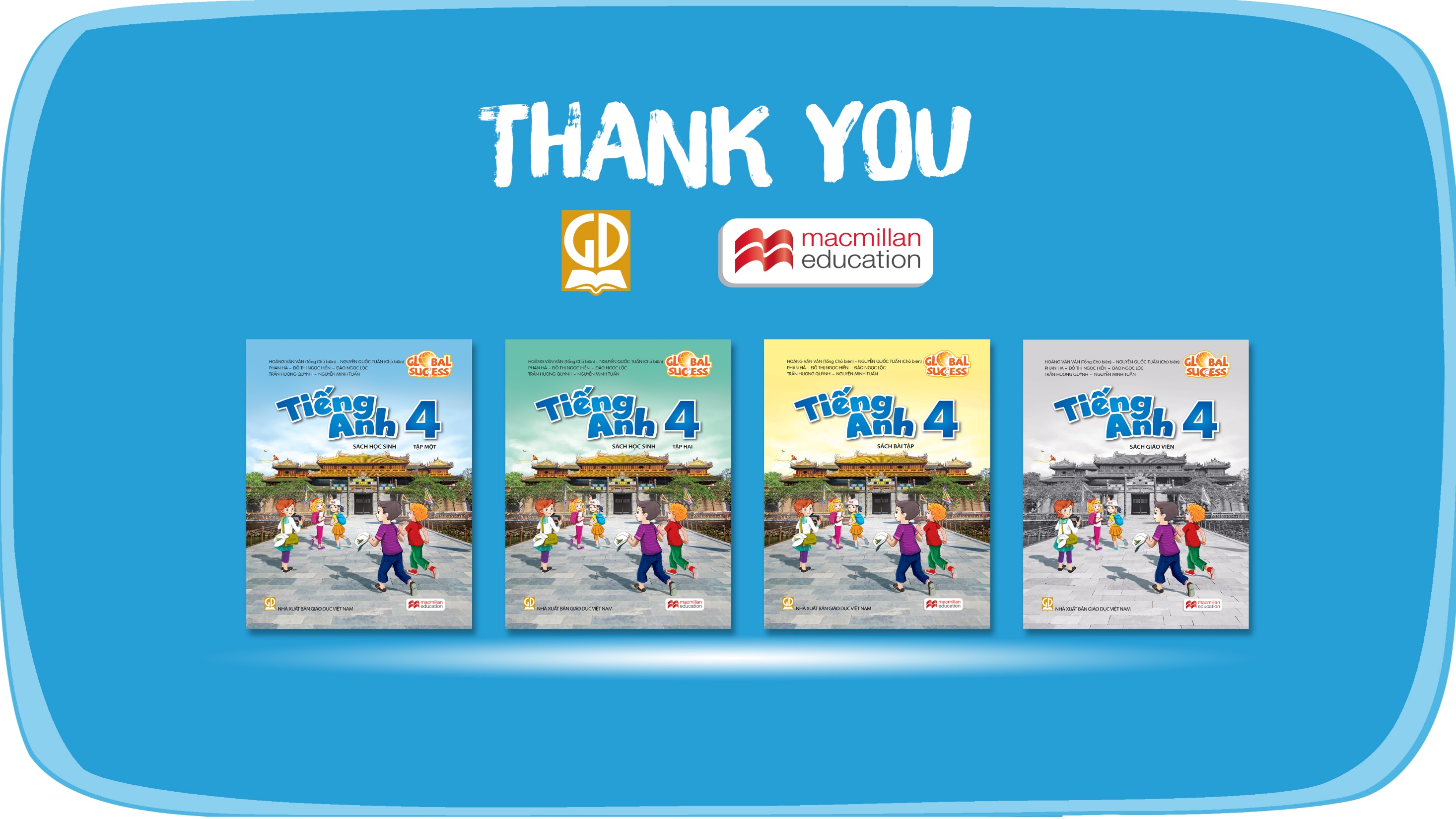 Website: hoclieu.vn
Fanpage: facebook.com/www.tienganhglobalsuccess.vn